Research and Evaluation for Busy Students and PractitionersA Survival Guide | Third Edition
By Dr Helen Kara
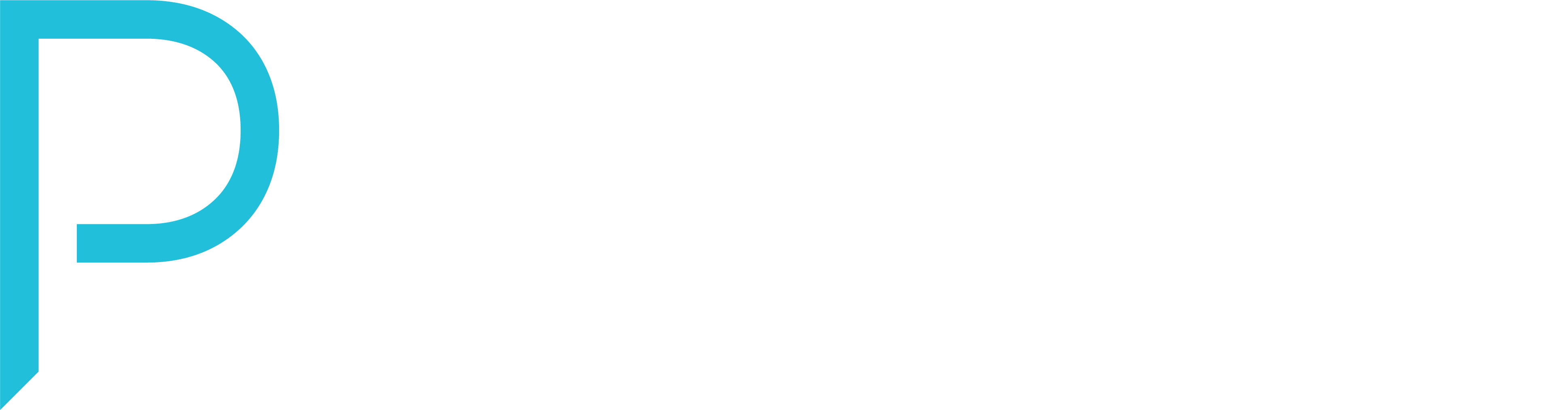 Chapter 2Overview Of Research
Chapter 2: Overview Of Research
Introduction
Quantitative and qualitative research
Solo or collaborative?
Involving participants
Time-consuming methods
Introduction
Research is complicated!
Break it down into component parts
Familiarise yourself with key terminology
Quantitative and qualitative research
Quantitative
Uses numerical data
Answers questions such as: What? How much? How many?
Qualitative
Uses textual data (words, pictures, sounds)
Answers questions such as How? Why?
Both are subjective
Can be complementary
Quant + qual = mixed-methods
Choice depends on research question
Solo or collaborative?
Solo
Complete control
Complete responsibility
Simpler to organise
Collaborative
Shared knowledge, learn from others
Shared workload
Needs extra communication and management
Can collaborate with other researchers, participants or service-users
Involving participants
Known as ‘participatory research’ or ‘participatory action research’
Can improve quality and relevance of research
Often requires more time and money
In many countries service users must be involved in service evaluation
Participants can be involved at any or all research stages: data collection, analysis, dissemination, implementation
Decision to include is complex and based on many different factors
Consider how participation will benefit participants
Time-consuming methods
Some methods require a lot of input and can be very expensive
Ask yourself whether they are worth the effort
Only use a maximum of one 
Examples:
Randomised controlled trials
Systematic reviews and meta-analyses
Ethnography and participant observation
Social return on investment
See book for details of these methods
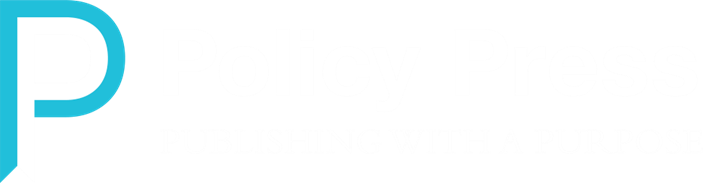